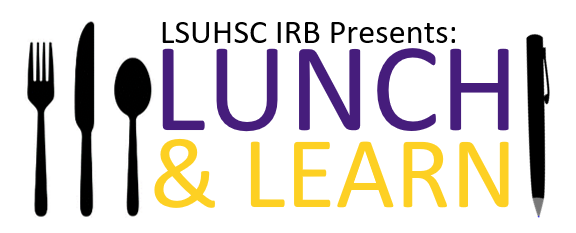 REPORTABLE NEW INFORMATION
December 7, 2022
Agenda
What is RNI? 
Categories of RNI
Reporting RNI
Amendments as a Result of RNI
2
What is Reportable New Information?
Any new information that may impact on the conduct of an IRB-approved, human subjects research study or the safety and welfare of the participants in that study.
RNIs must be reported to the IRB
RNIs are classified into one or more of the following categories: 
Adverse Events (AEs)
Unanticipated Problems (UPs)
Non-Compliance
Protocol Deviations (PD)
Other Information
3
Adverse Events (AE)
4
Non-Compliance (NC)
5
Non-Compliance (NC)
6
Protocol Deviations (PD)
7
[Speaker Notes: *Storage of biospecimen and health information/data is considered both a database and repository.]
Unanticipated Problems (UP)
8
[Speaker Notes: *Storage of biospecimen and health information/data is considered both a database and repository.]
Other Information
9
[Speaker Notes: The Common Rule was the first set of federal regulations to detail specific requirements and procedures for organizational assurances, IRB Review, informed consent , and ethical conduct of research. It was intended to ensure compliance with the principles of the Belmont Report. Additional protection added in following years (Subparts, B, C and D)]
When Should You Report RNIs?
PROMPT REPORTING
Time Frame: 5 business days of becoming aware
Method: Reportable Event Application
RNIs that Require Prompt Reporting 
Serious AEs
Unanticipated Adverse Device Effect
Serious or Continuing Non-Compliance
Major or Continuing Consent/HIPAA Issues
Major Protocol Deviations
Emergency Deviations
Incarceration of Study Participant
Breach of Privacy/Confidentiality 
Hold/Suspension/Termination 
Results of Audit/Inspection by Government
New FDA Black Box Warning 
Significant/Unresolved Subject Complaint 
State Medical Board Hospital Staff Action
NON-PROMPT REPORTING
Time Frame: Next Renewal or Closure
Method: Event Tracking Log
RNIs that Do Not Require Prompt Reporting 
Unexpected and related/possibly related AEs
Minor Non-Compliance
Minor Consent/HIPAA Issues
Minor Protocol Deviations 
AEs and UPs that DO NOT occur locally
10
Amendments as the Result of RNIs
Submit, as soon as practical, a request for study modification if the RNI elicits, in the judgement of the PI, a change in the study status, protocol, procedures or documents such as the consent form or recruitment material. 
The IRB may require additional/different changes as a result of its review even if the PI has concluded that no changes are warranted.
 NOTE: UPs generally will warrant consideration of substantive changes in the research protocol or informed consent process/document or other corrective actions in order to protect the safety, welfare, or rights of subjects or others.
11
Save the Date!
12
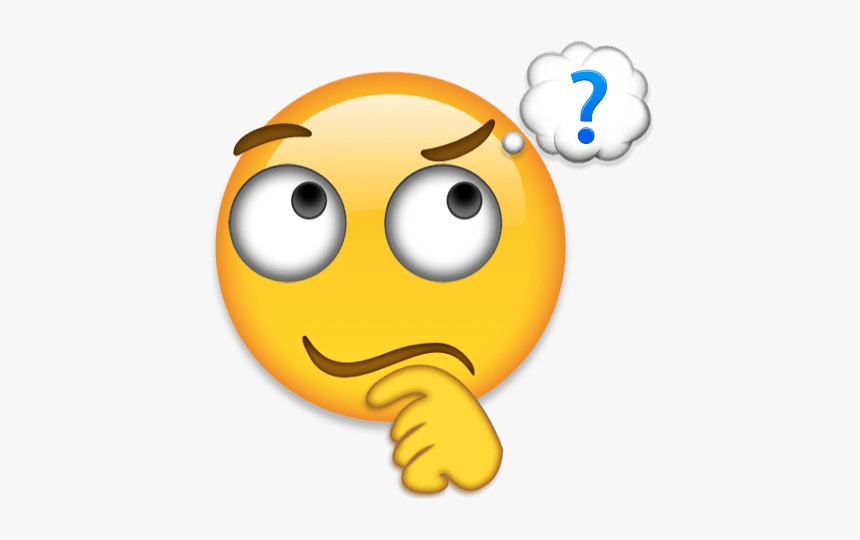 13
Resources
IRB Website – Reportable New Information: https://www.lsuhsc.edu/administration/academic/ors/irb/reportable_new_information.aspx 
Types & Examples of RNIs (HRP-2631): https://www.lsuhsc.edu/administration/academic/ors/irb/docs/HRP-2631_RNI%20Table%20for%20Study%20Personnel_v2.0_09.12.22.pdf 
Event Tracking Log (HRP-2220): https://www.lsuhsc.edu/administration/academic/ors/irb/education_guidance_instructions.aspx
14